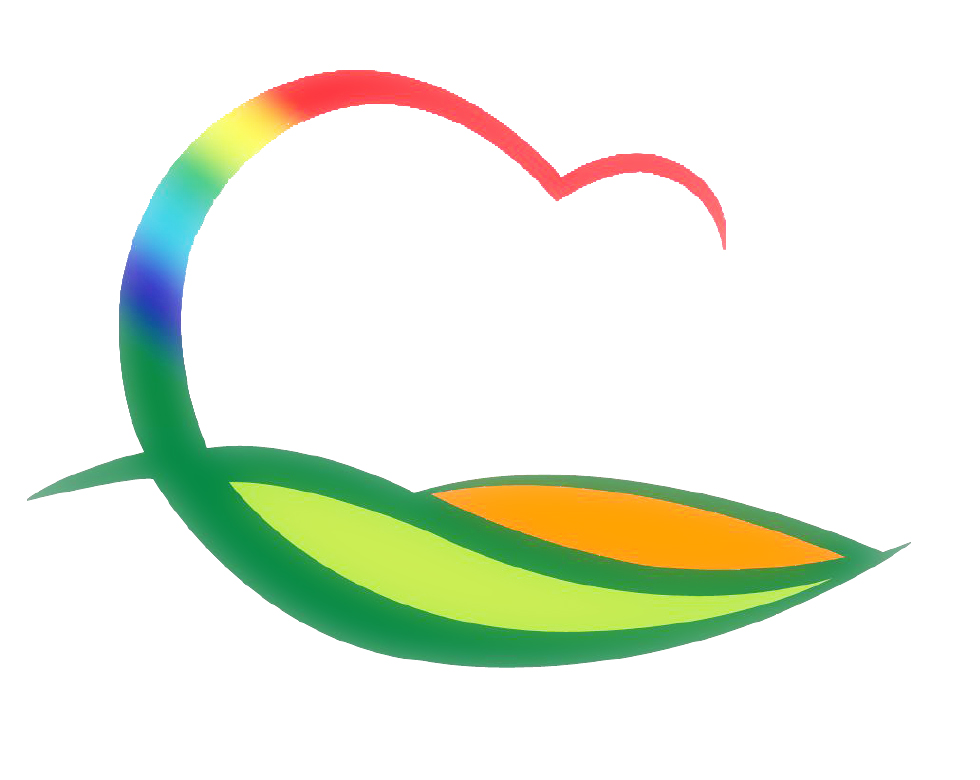 기획감사관
3-1. 지방재정 집행 점검 및 제고대책 영상회의
5. 11.(화) 10:00 / 영상회의실 / 부군수    ※ 도 행정부지사 주재
5. 12.(수) 14:00 / 온나라PC영상회의 / 기획감사관    ※ 행안부 회계제도과장 주재
3-2. 여성가족분야 보조금 영동군 특정감사
5. 10.(월) ~ 5. 18.(화) / 상설감사장 / 도 감사관실 6명
2018. 1월부터 현재까지 추진한 여성가족분야 보조사업 전반
3-3. 제292회 영동군의회 임시회
5. 10.(월) ~ 5. 17.(월) / 의회 본회의장 및 위원회 회의실
안 건 : 2021년도 제1회 추가경정 예산안 외 12건